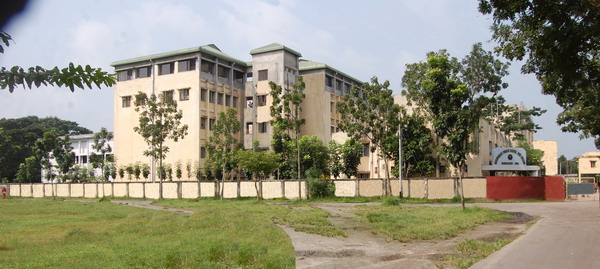 ¯^vMZg
D”PZi MwYZ 2q cÎ
Dc¯’vcbvqt
gyynv¤§` Avnmvb nvexe 
mnKvwi Aa¨vcK
AvR‡Ki cvV Aa¨vq-7g
wecixZ wÎ‡KvbwgwZK dvskb
‡jKPvi-1
cv‡Vi Kvw•LZ wkLb dj/D‡Ïk¨
wÎ‡KvbwgwZK dvsk‡bi wecixZ Aš^q e¨vL¨v Ki‡Z cvi‡e Ges g~L¨gvb wbY©q Ki‡Z cvi‡e|
wecixZ wÎ‡KvbwgwZK dvsk‡bi †jLwPÎ AsKb Ki‡Z cvi‡e|
wecixZ wÎ‡KvbwgwZK dvskb
c~e© Ávb hvPvB
# wÎ‡KvbwgwZK dvskb
# wc_v‡Mviv‡mi Dccv`¨
we¯ÍvwiZ cvVt wecixZ wÎ‡KvbwgwZK dvskb
1.  wecixZ wÎ‡KvbwgwZK dvsk‡bi msÁv
	
	2.  wecixZ wÎ‡KvbwgwZK dvsk‡bi iƒcvšÍi 
	
	3.  wecixZ wÎ‡KvbwgwZK dvsk‡bi m~Î 
 	
	4.  mgm¨v mgvavb Abykxjbx-7.1
1.  wecixZ wÎ‡KvbwgwZK dvsk‡bi msÁv
The inverse trigonometric functions are the inverse functions of the trigonometric functions, written as
Sin-1x, Cos-1x,tan-1x
2.  wecixZ wÎ‡KvbwgwZK dvsk‡bi iƒcvšÍi
g‡b Kwi                                        ........(1)
A
C
B
3.  wecixZ wÎ‡KvbwgwZK dvsk‡bi m~Î
4.  mgm¨v mgvavb Abykxjbx-7.1
1| cÖgvb Ki‡h,
mgvavbt  evgcÿ =
cvV g~j¨vqb
mgm¨v mgvavb t 1(ii) I m~Î
evwoi KvR
##Abykxjbx-7.1 Gi 1(iii), 2(i), 2(ii)
cieZ©x w`‡bi cvV
wecixZ wÎ‡KvbwgwZK dvskb 
‡jKPvi-2
mgm¨v mgvavb Abykxjbx-7.1
ab¨ev`